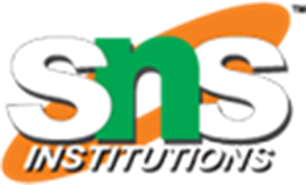 Food our fuel
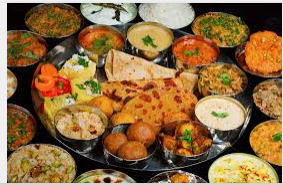 1
What is in the food?


What does  ‘Healthy food’ mean to you?



What does ‘unhealthy food’ mean to you?
2/29
FOOD ,OUR FUEL/JEHANYS/SCIENCE/SNS ACADEMY
Nutrients
3/29
FOOD ,OUR FUEL/JEHANYS/SCIENCE/SNS ACADEMY
Components of food
Carbohydrates
Carbohydrates provides energy to our body
Carbohydrates are called energy-giving food
Healthy  sources
Cereals(rice, wheat , oats)
 fruits(banana, orange, strawberry, orange, apple) 
vegetables( carrot, potato, beetroot)
 honey
Unhealthy  sources
Pastries, biscuits, colas, chocolates, cream
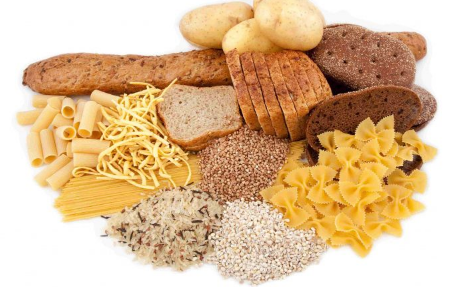 4/29
FOOD ,OUR FUEL/JEHANYS/SCIENCE/SNS ACADEMY
Components of food
Fats
Fats provide more energy than carbohydrates, Fats are also energy-giving food
Keep our body warm
Our body stores excess fat as a store of energy
Healthy  sources
Oils, nuts and seeds
Unhealthy sources
Pastries, biscuits, cookies, doughnuts, fries, packaged foods
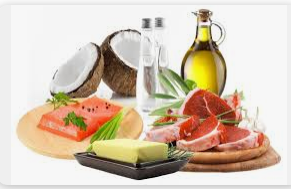 5/29
FOOD ,OUR FUEL/JEHANYS/SCIENCE/SNS ACADEMY
Components of food
Proteins
Proteins are body building foods
They help to build our body  and repair  mechanisms
Plant sources
Nuts, beans, seeds, spinach and greens, peas, lentils
Animal sources
Dairy products, egg and meat of animals
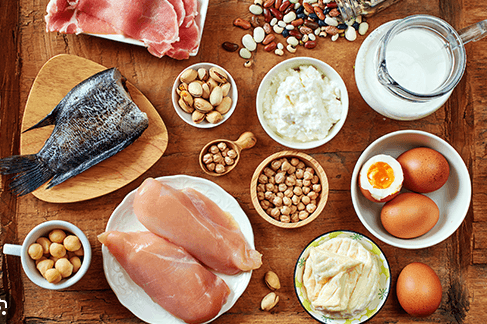 6/29
FOOD ,OUR FUEL/JEHANYS/SCIENCE/SNS ACADEMY